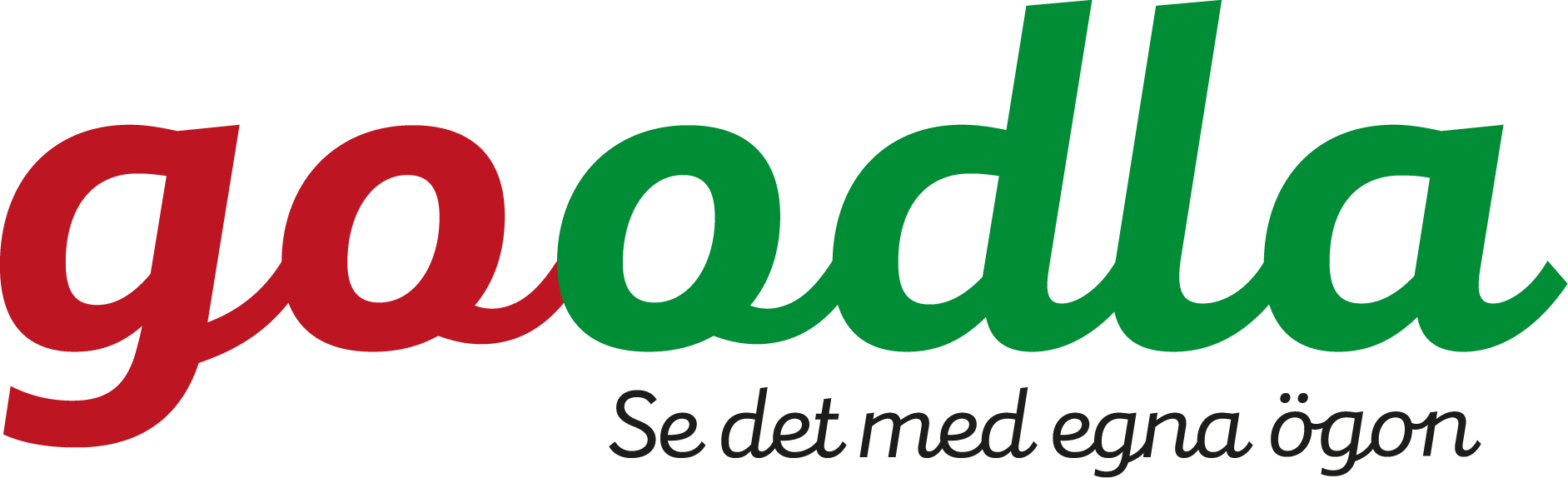 Bra hagar för hästen och miljön
[Speaker Notes: Dessa bilder hör till film och lärarhandledning som du hittar på Goodlas hemsida www.slu.se/Goodla/. Där finns mer information]
Med bra lagring och återförsel till odlingen blir hästgödseln en resurs istället för miljöproblem
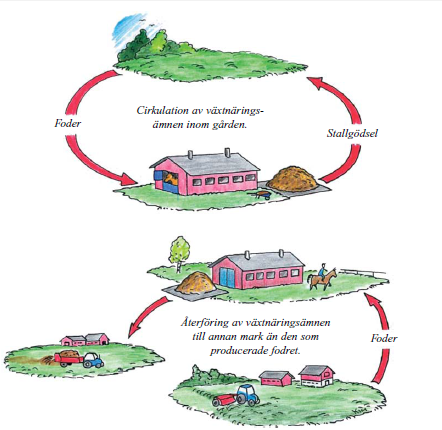 Från ”Hästgödsel –en naturlig resurs” Jordbruksinformation 7:2006
[Speaker Notes: Bild 1. Hästgödseln innehåller växtnäring som kan bli en resurs när den återförs till odlingen. På många hästgårdar finns inte odling inom gården. Då behöver man hitta annan odlingsmark där gödseln kan spridas]
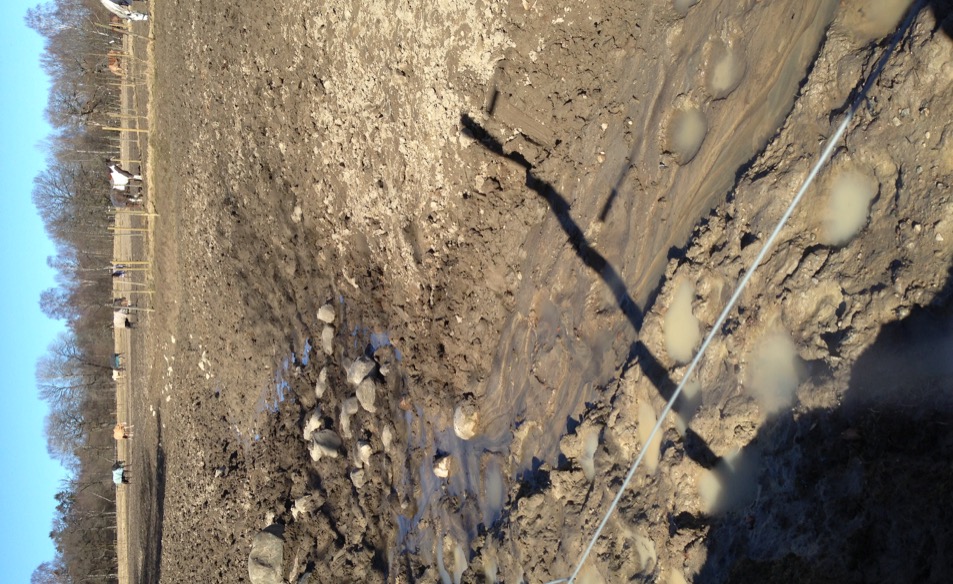 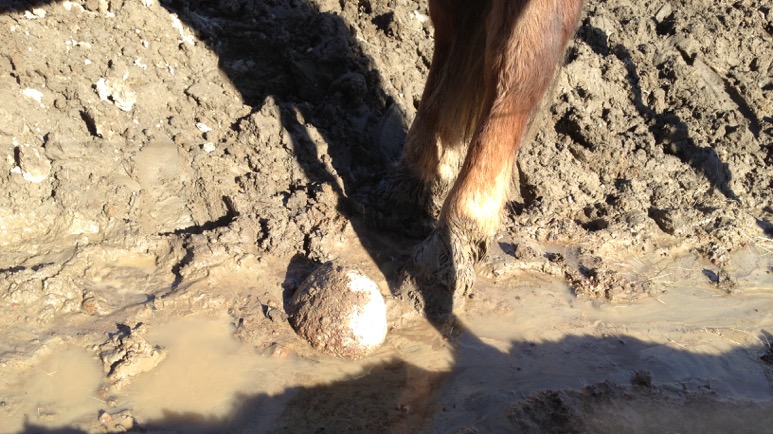 Foto: Pär Aronsson och Markus Hoffmann
[Speaker Notes: Bild 2. Den blöta årstiden är ett problem för alla djur som går ute. Vegetationen kan skadas i hästtäta hagar och vattenmättad mark söndertrampas lätt. Jorderosion och ytavrinning kan leda till miljöbelastning, särskilt med fosfor, och otrevlig miljö för häst och skötare.]
Åtgärder för hästens hälsa skyddar också miljön
4
[Speaker Notes: Bild 3. Det finns flera anledningar att vårda rasthagen. Flera av åtgärderna som skyddar miljön är också viktiga för hästens hälsa och för att minska skaderisken.]
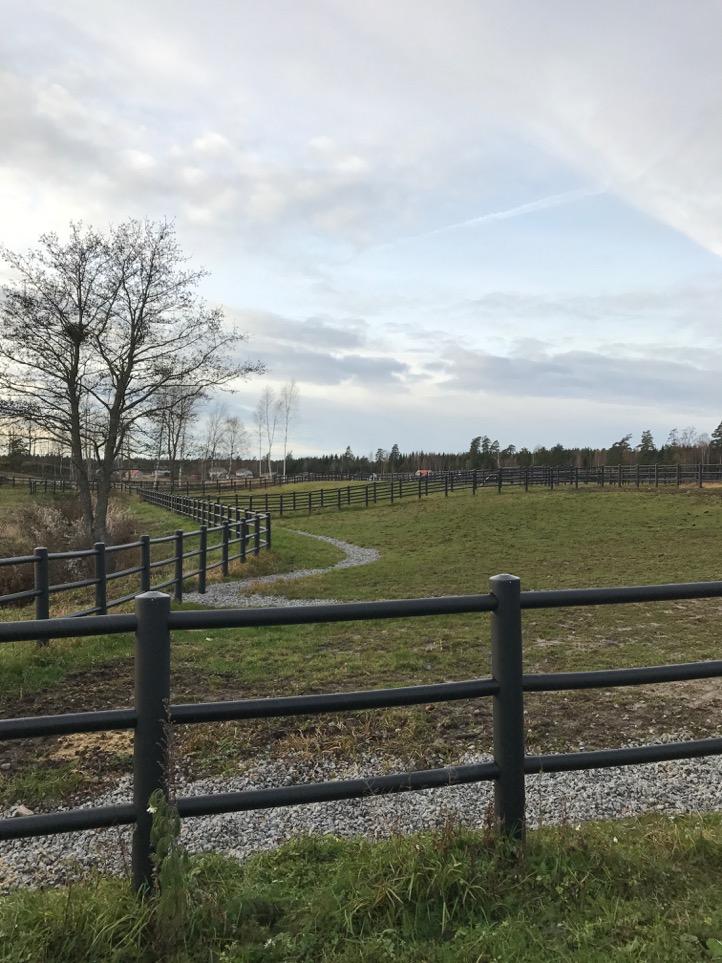 Råd för små och stora rasthagar

Dränera

Mocka regelbundet

Städa undan foderspill

Stängsla och lägg skyddszoner längs vattendrag
Foto: Helena Aronsson
[Speaker Notes: Bild 4. I den lilla rasthagen är det viktigt att förhindra ytavrinning av jord och gödsel, och också onödig upplagring av fosfor i de delar där hästen gödslar och äter. Diken och vattendrag kan behöva skyddas med stängsel och gräsbeväxta skyddszoner]
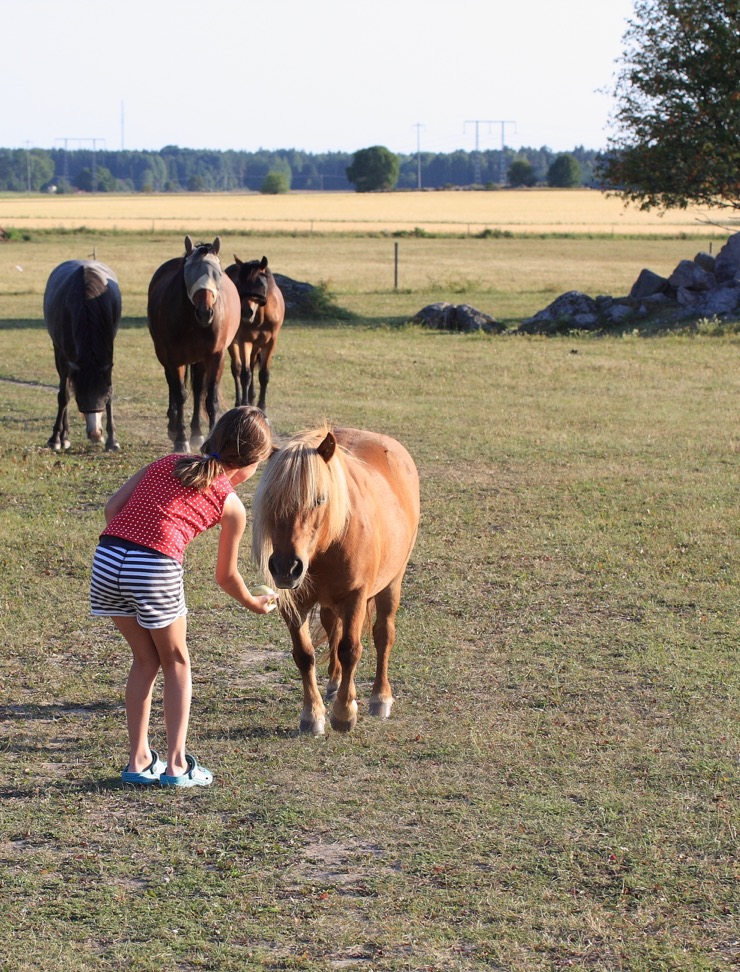 Råd för sommarbeteshagar

Putsa rator 

Flytta grindöppning och foderplats under säsongen

Rotationsbete för att minska parasittrycket  och vårda betet
Foto: Pär Aronsson
6
[Speaker Notes: Bild 5. Hagen med sommarbete behöver skötas för att utnyttja betet på bästa sätt och för att minska trycket av inälvsparasiter som sprids med gödsel]